PHÒNG GIÁO DỤC & ĐÀO TẠO HUYỆN GIA LÂM
TRƯỜNG MẦM NON PHÙ ĐỔNG
Khám phá khoa học
Đề tài: Đôi bàn tay
Độ tuổi: 3-4 tuổi
Giáo viên: Nguyễn Thị Bích Phượng
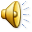 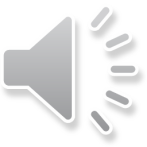 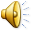 Các con có biết hình ảnh con vật, con rối đó được tạo ra từ đâu không?
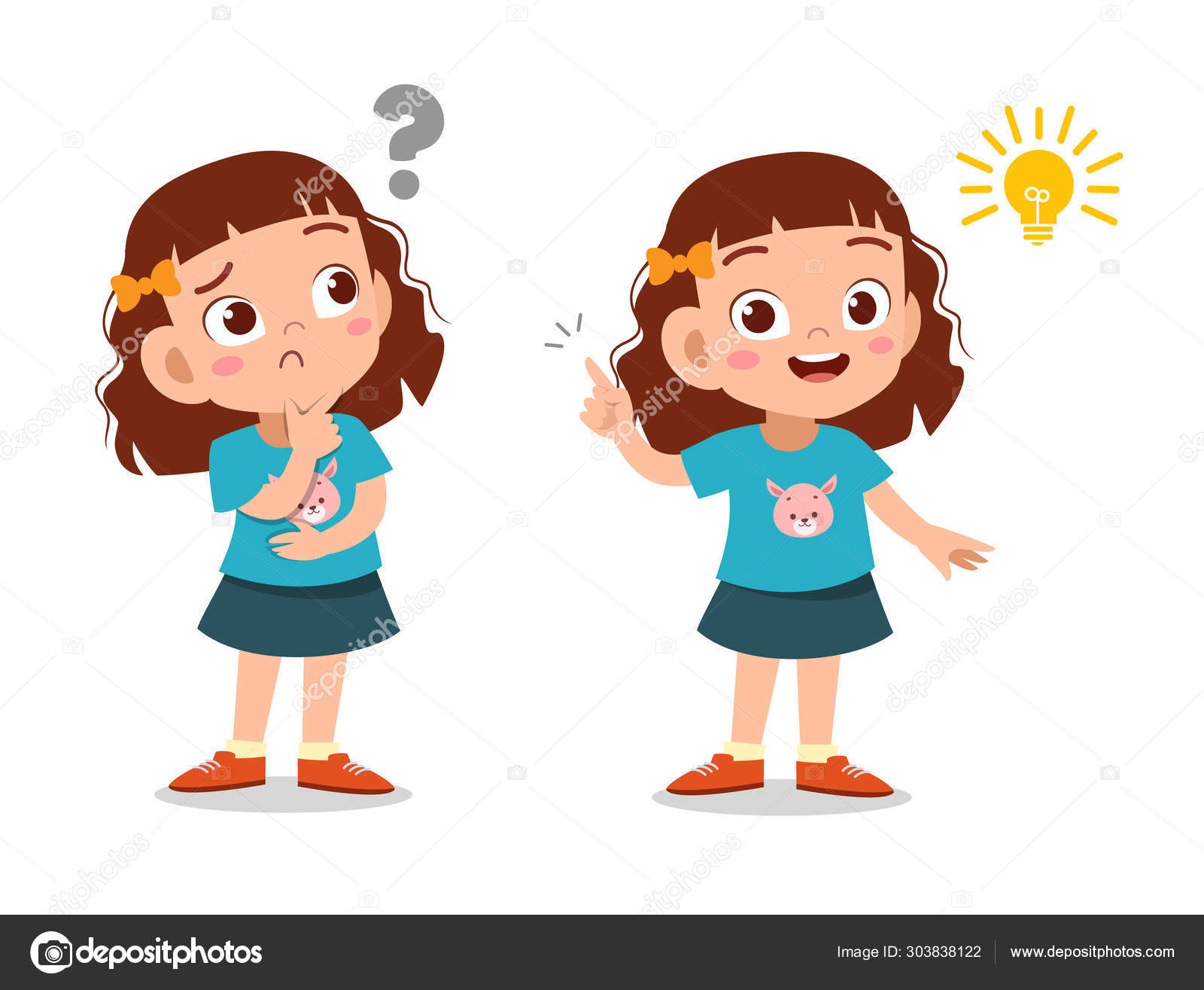 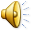 Các con có biết hình ảnh con vật, con rối đó được tạo ra từ đâu không
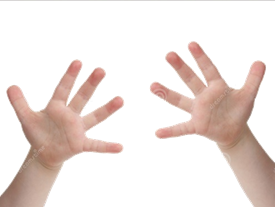 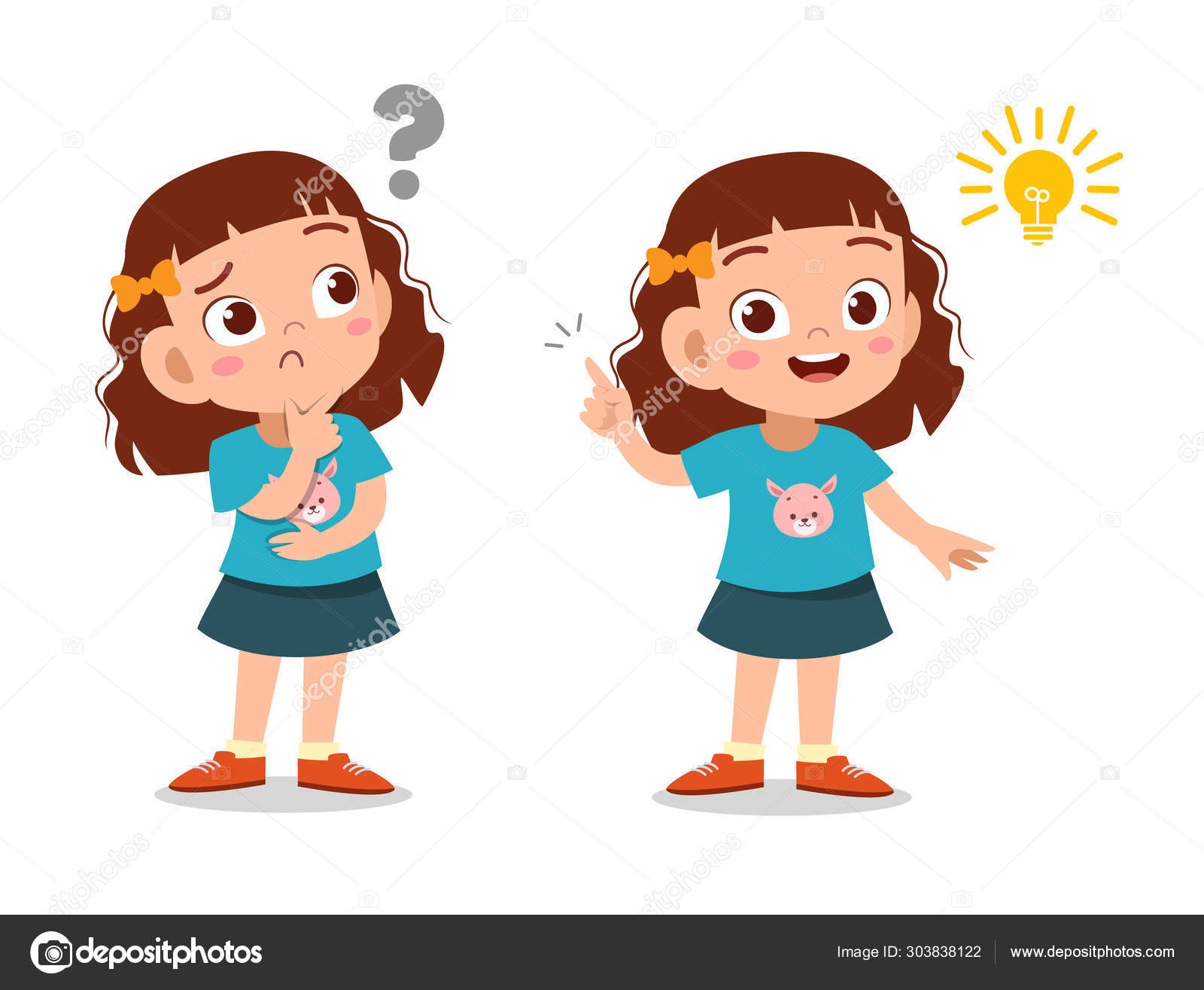 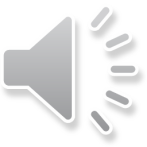 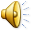 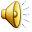 Chúng mình hãy đoán xem mỗi người có mấy bàn tay nhỉ?
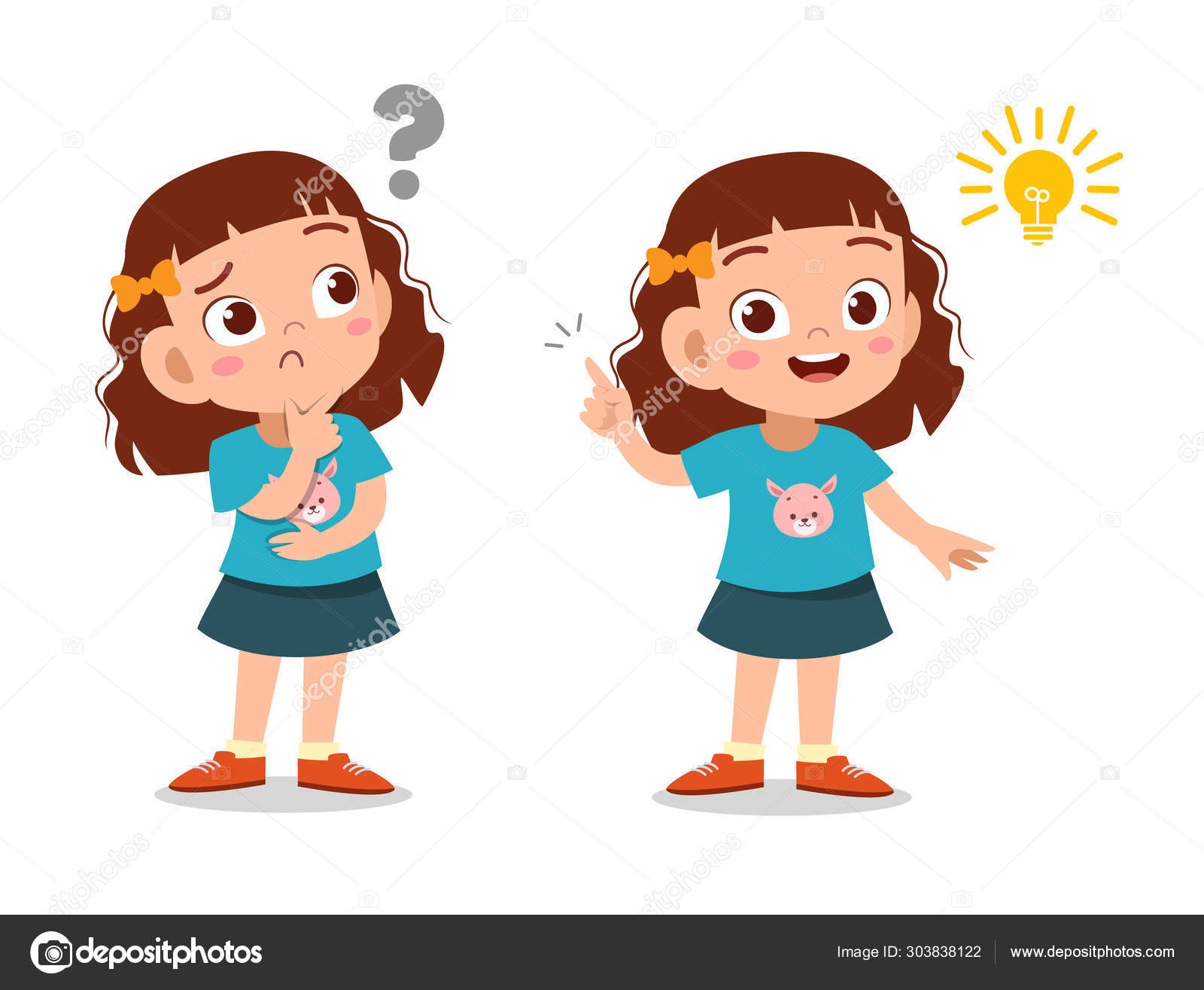 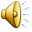 Mỗi người có 2 bàn tay
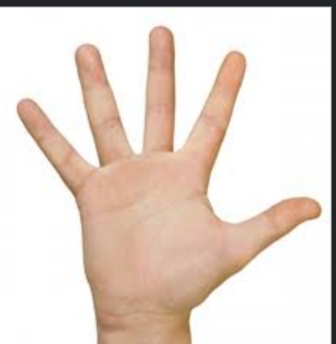 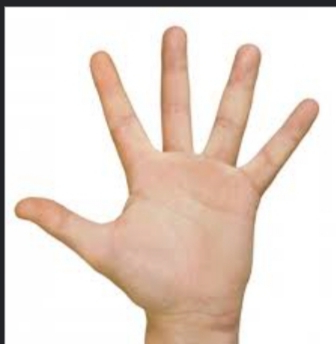 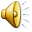 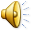 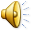 Bàn tay phải
Bàn tay trái
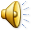 Bé đoán xem trên bàn tay có những bộ phận nào?
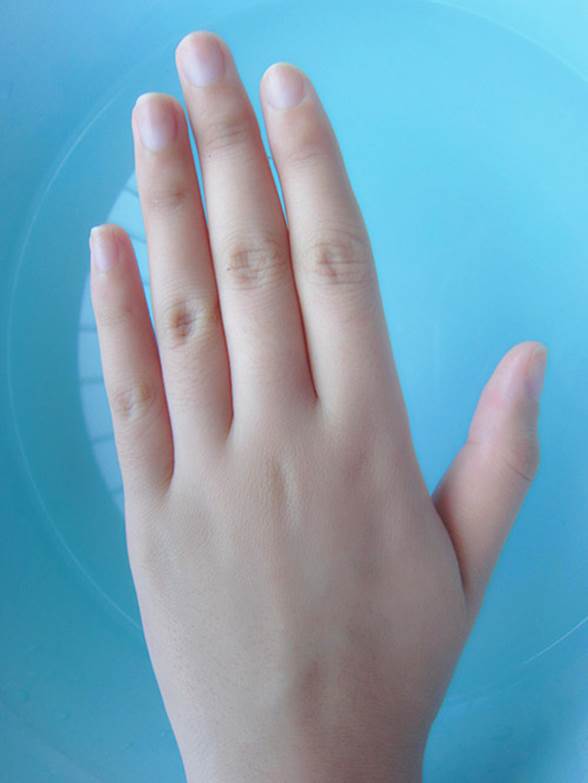 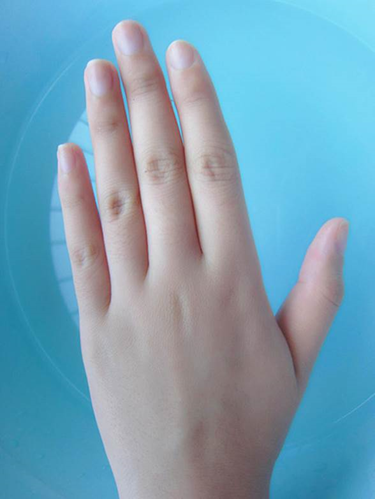 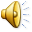 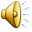 Mu bàn tay
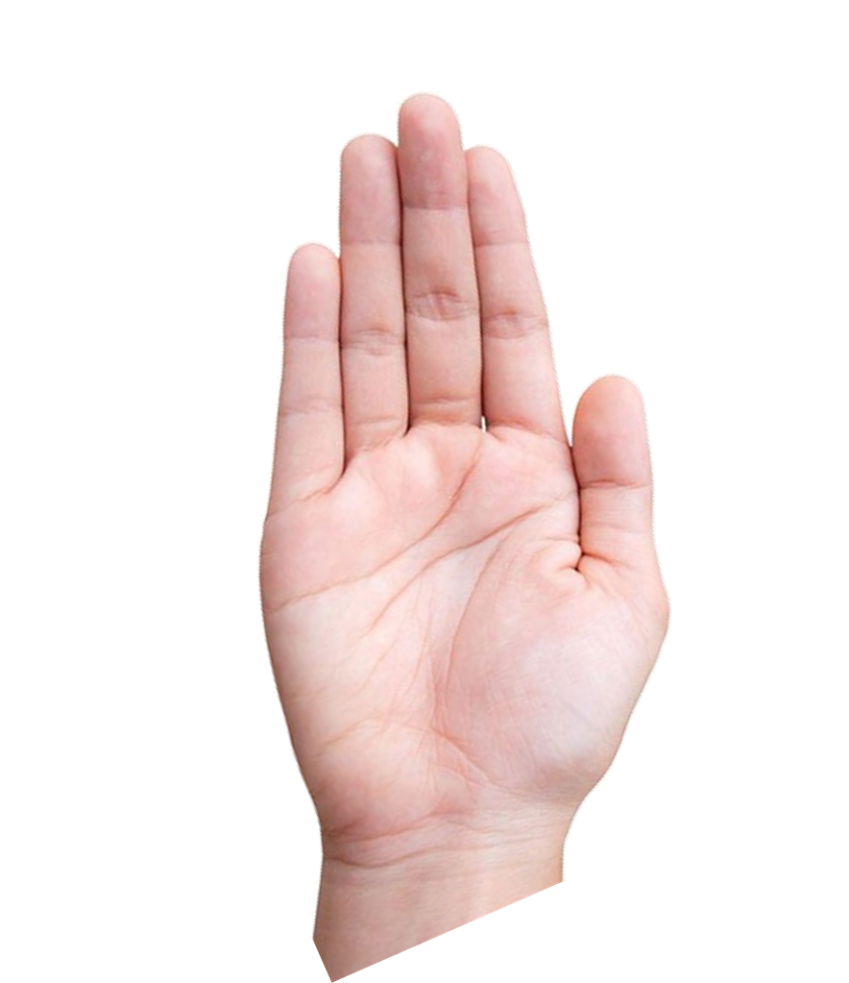 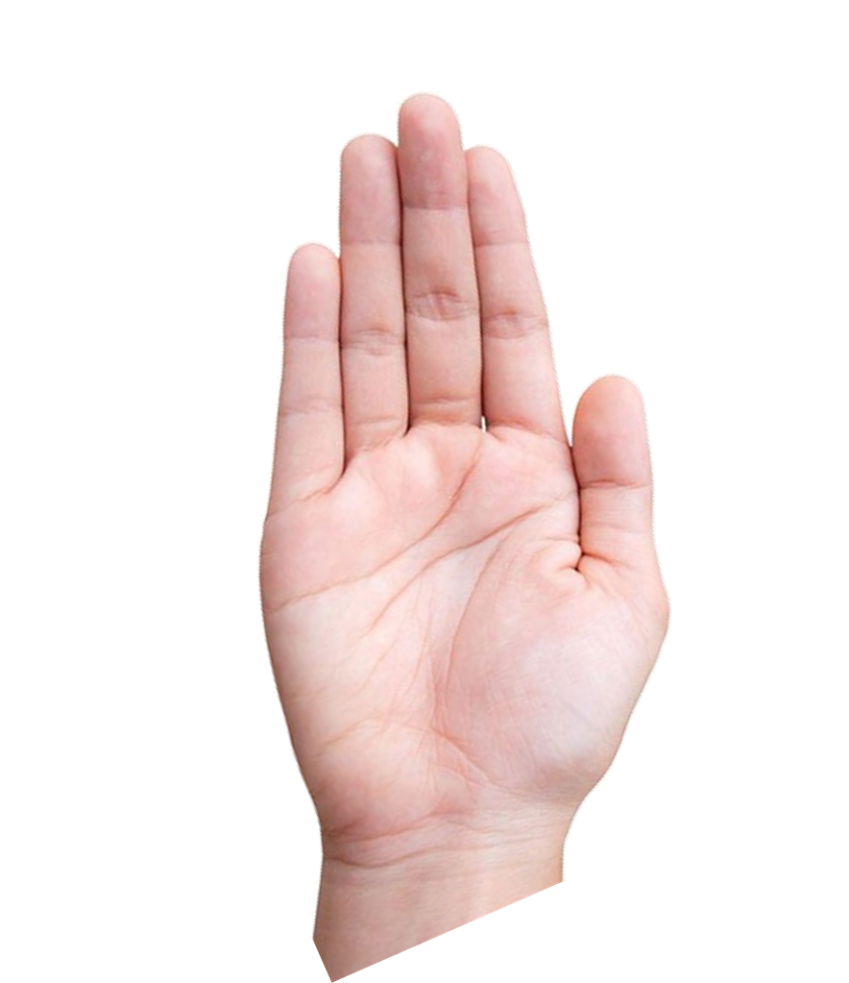 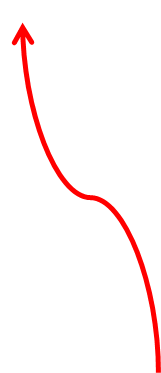 Lòng bàn tay
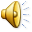 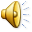 Các ngón tay
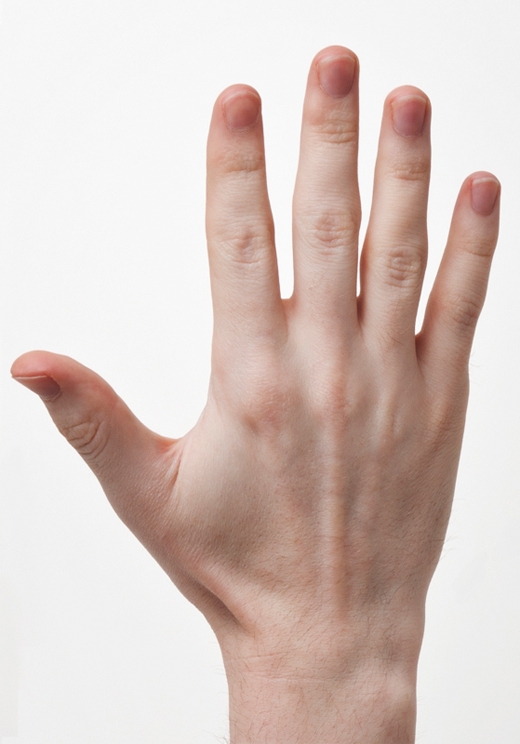 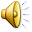 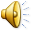 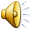 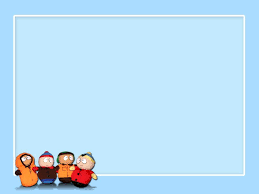 Ngón giữa
Ngón áp út
Ngón trỏ
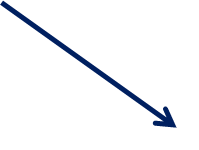 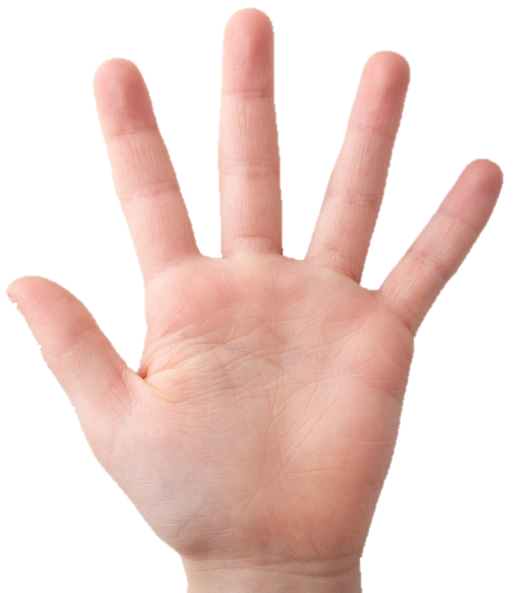 Ngón út
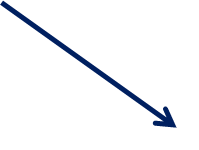 Ngón cái
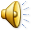 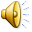 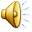 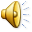 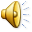 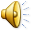 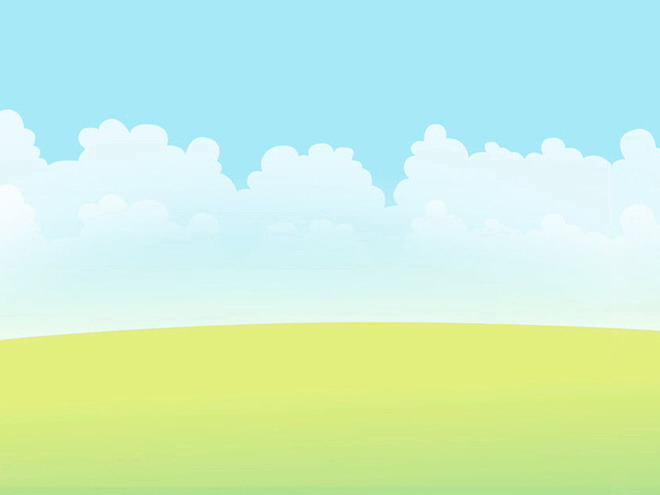 Các con hãy đoán xem trên một bàn tay có bao nhiêu ngón tay nhỉ ?
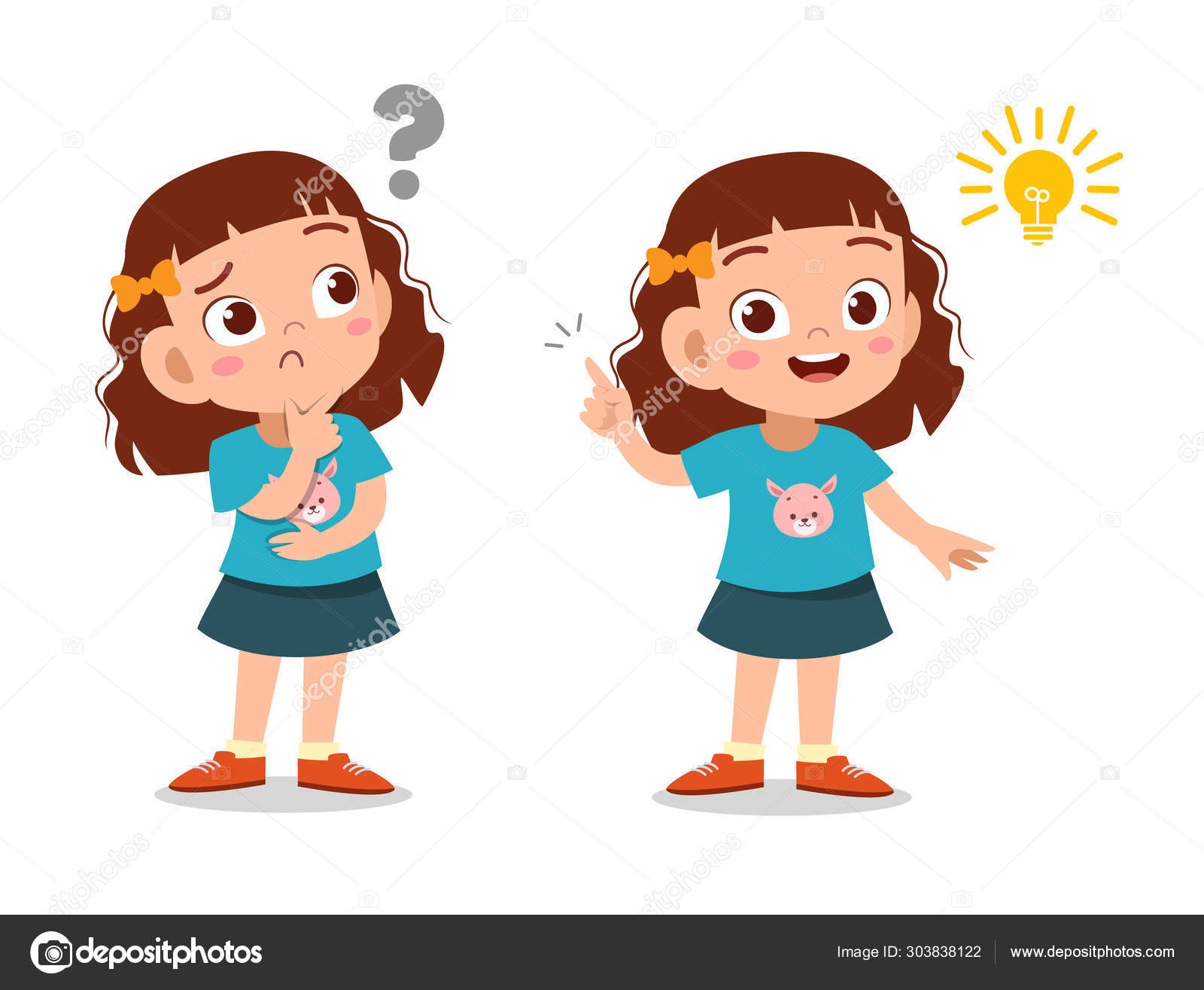 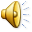 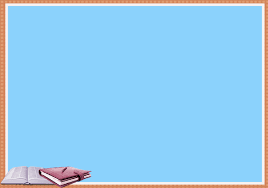 3
2
4
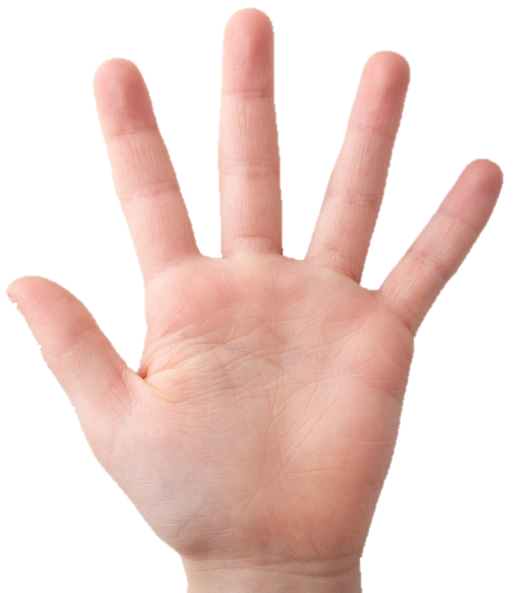 5
1
Bàn tay trái
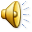 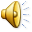 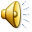 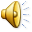 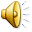 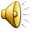 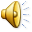 3
4
2
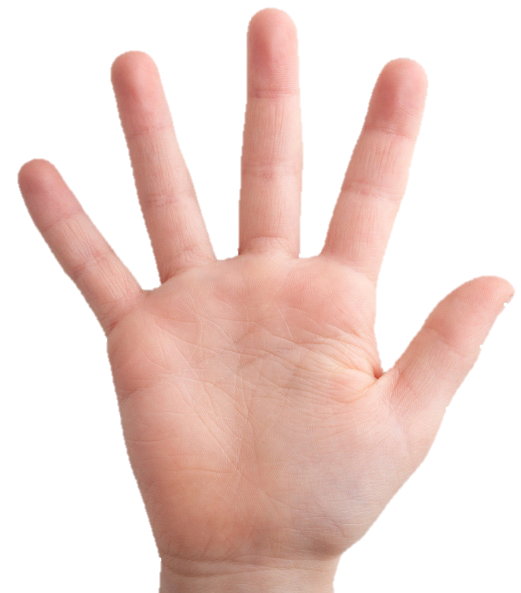 5
1
Bàn tay phải
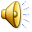 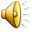 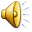 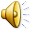 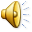 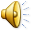 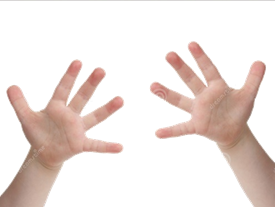 Vậy hai bàn tay sẽ có 10 ngón tay?
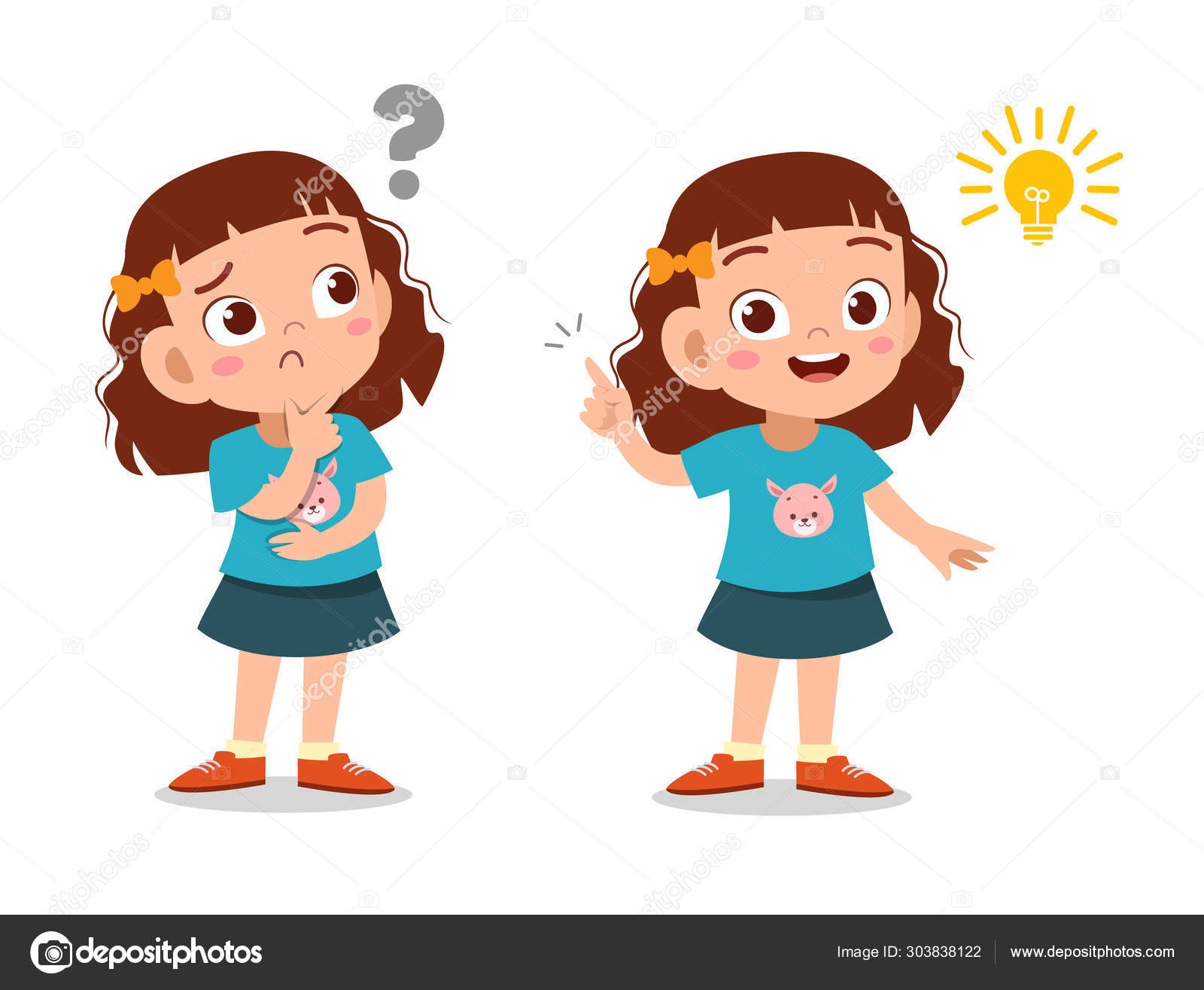 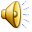 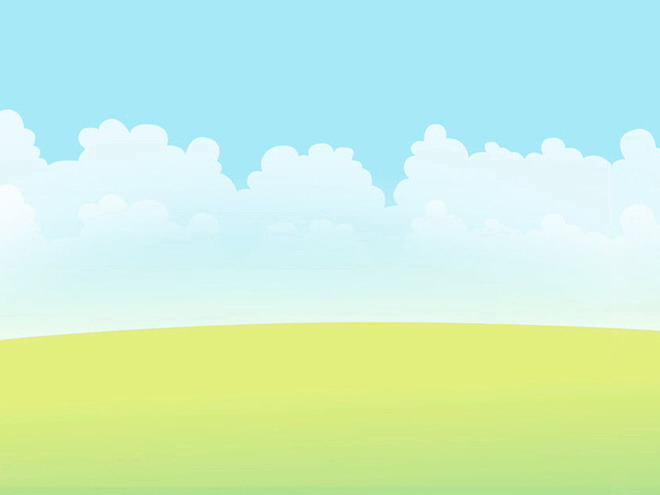 Trên các ngón tay còn có gì nữa nhỉ?
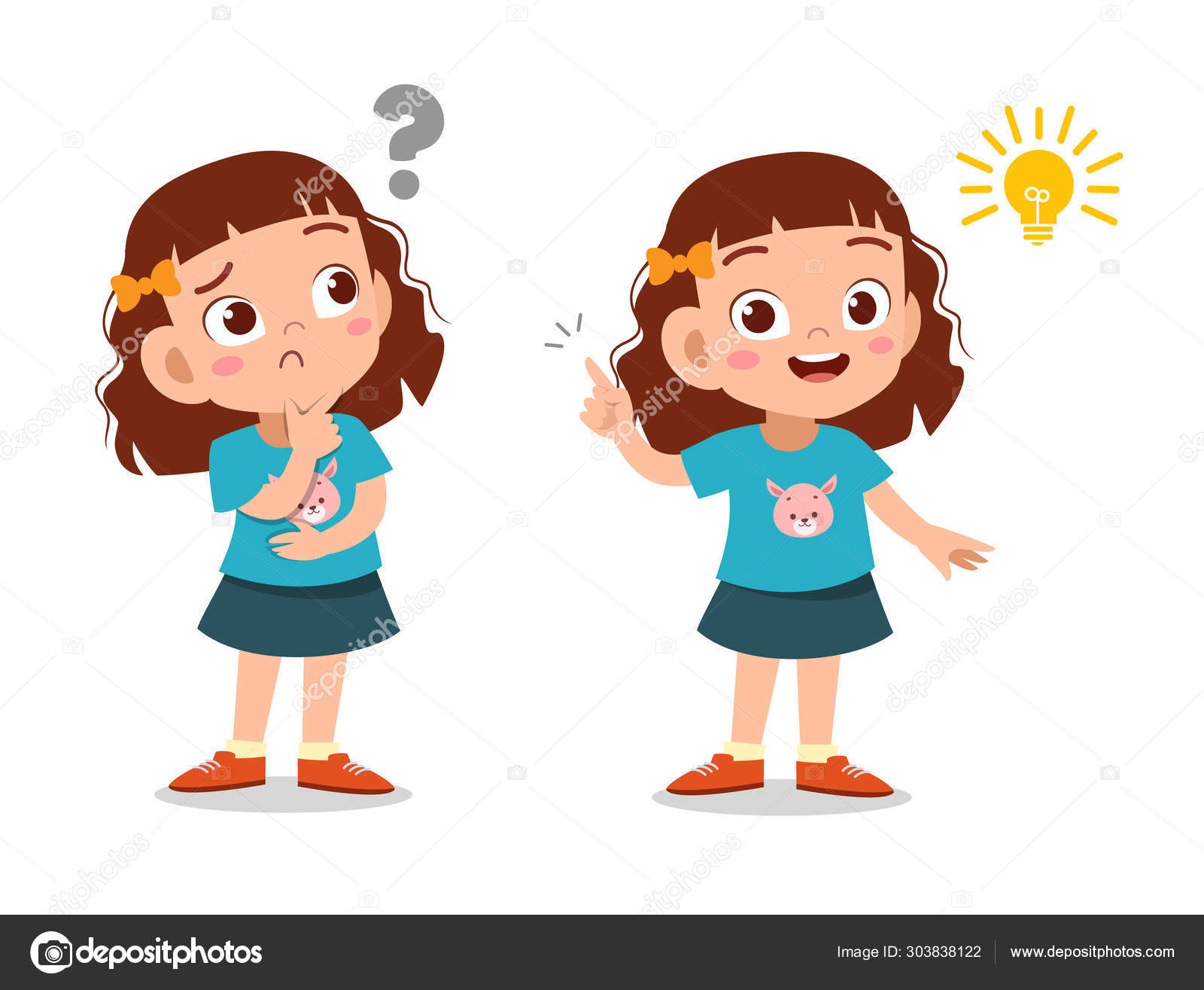 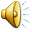 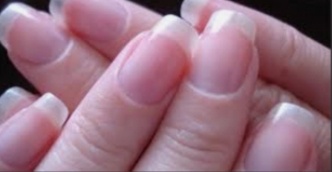 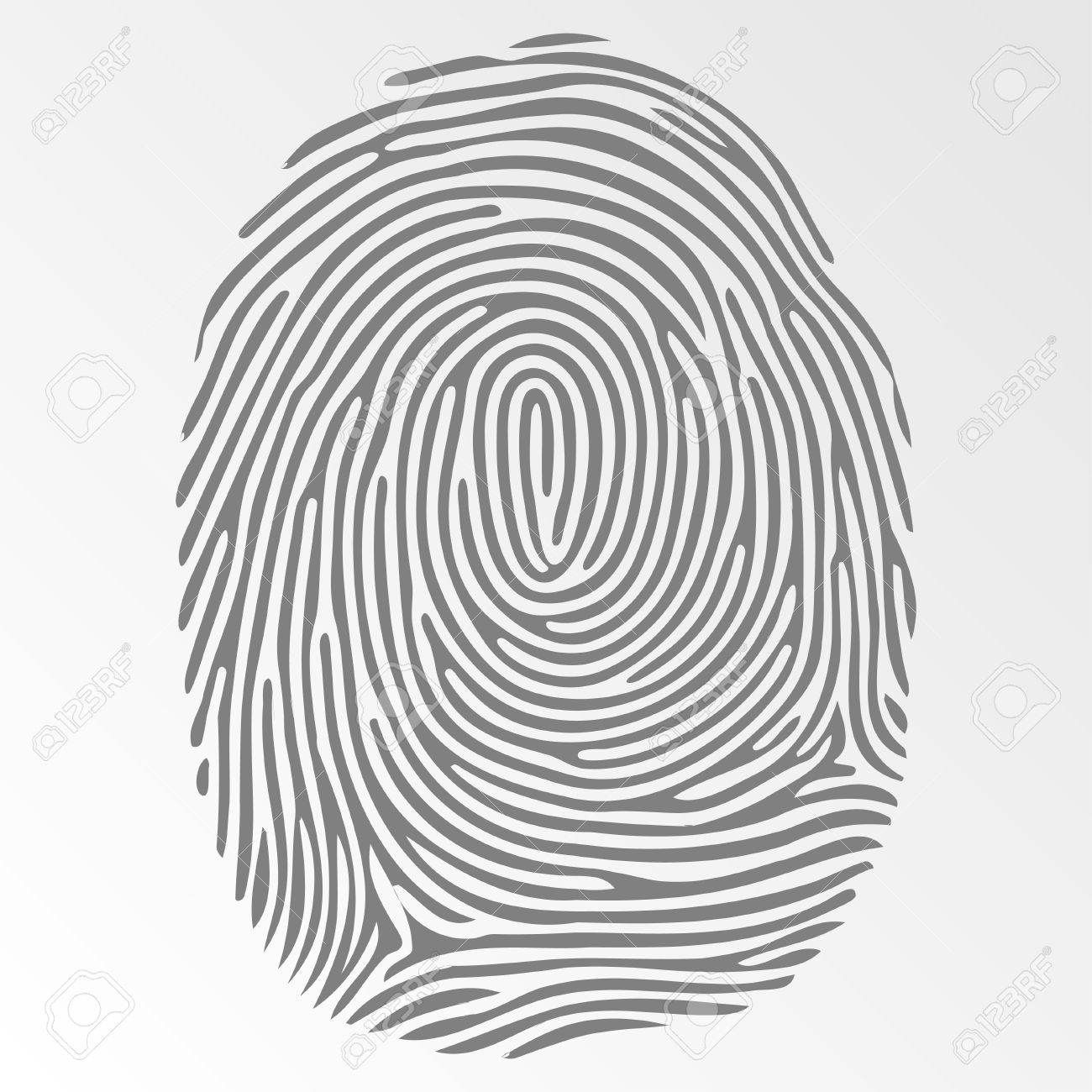 Móng tay
Vân tay
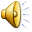 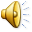 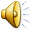 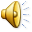 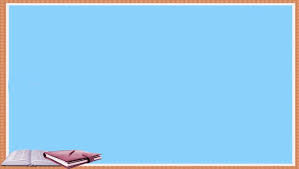 Để các ngón tay cử động được dễ dàng thì nhờ vào đâu?
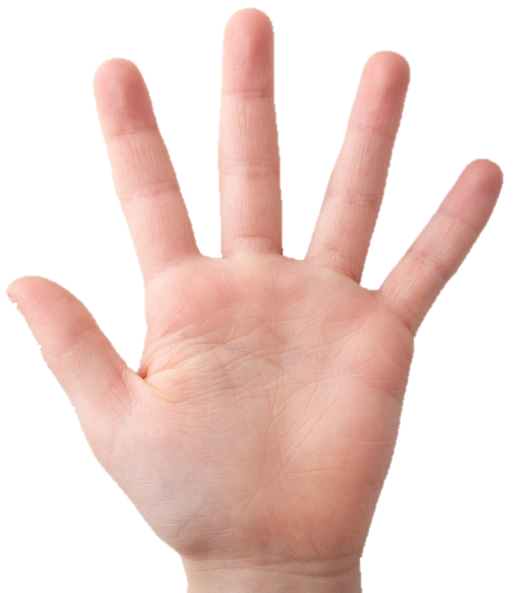 Các khớp ngón tay
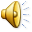 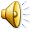 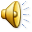 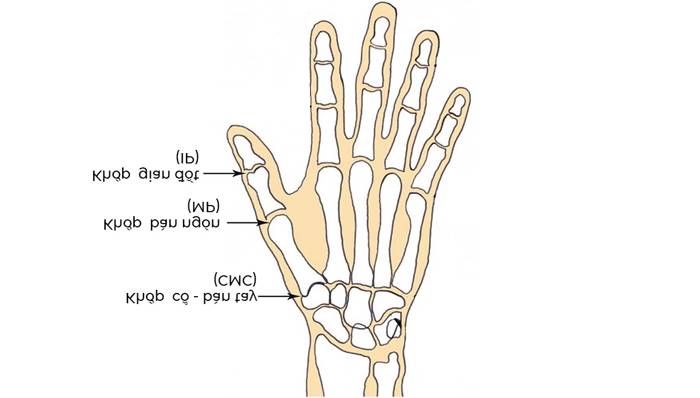 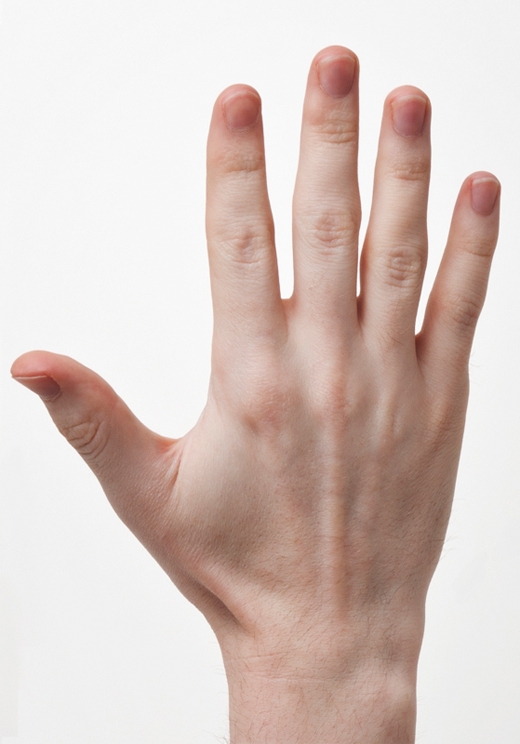 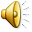 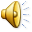 Con sẽ sử dụng đôi bàn tay xinh của mình làm những việc gì?
Những việc nên làm
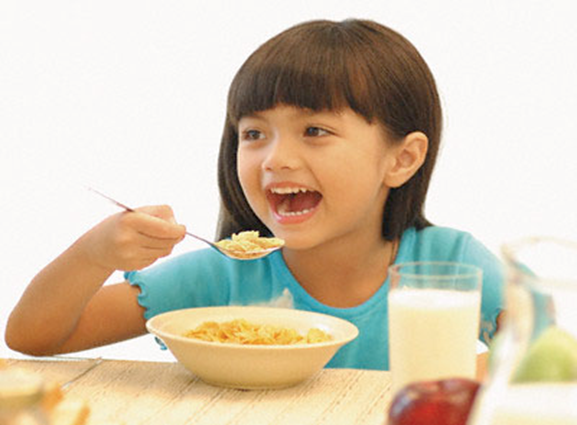 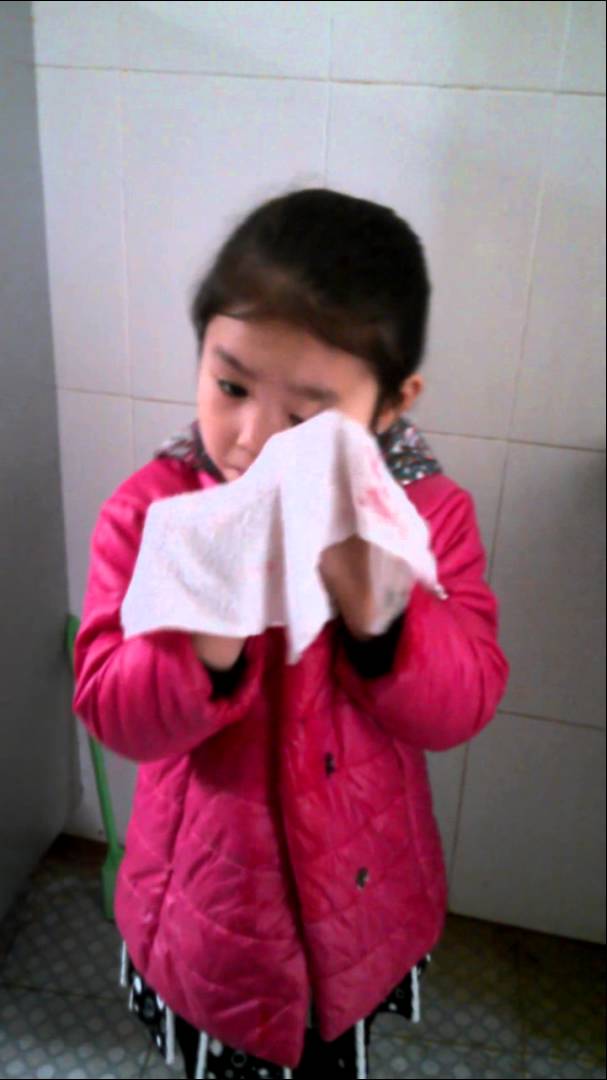 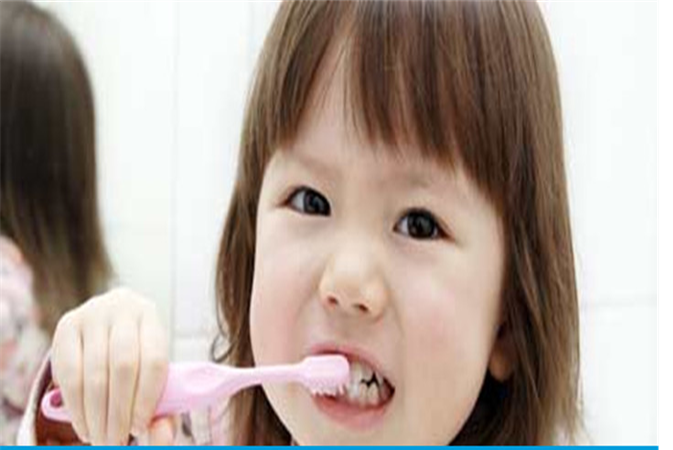 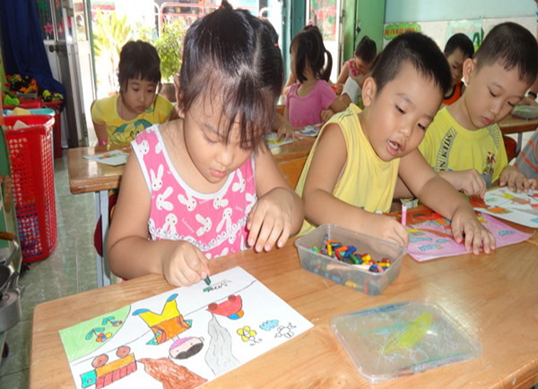 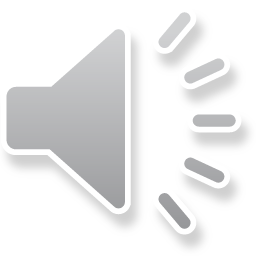 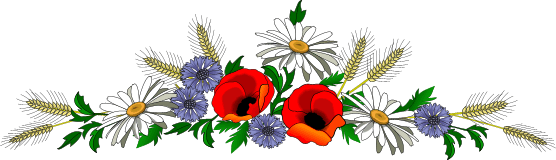 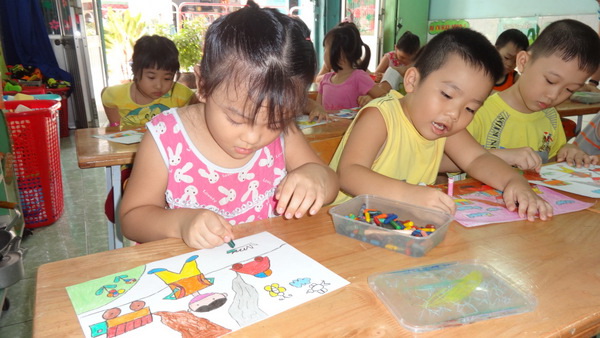 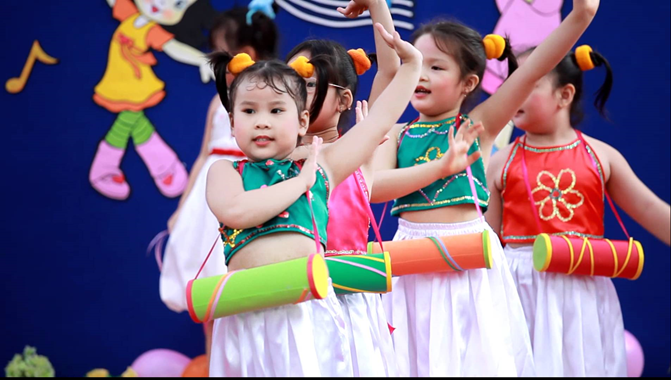 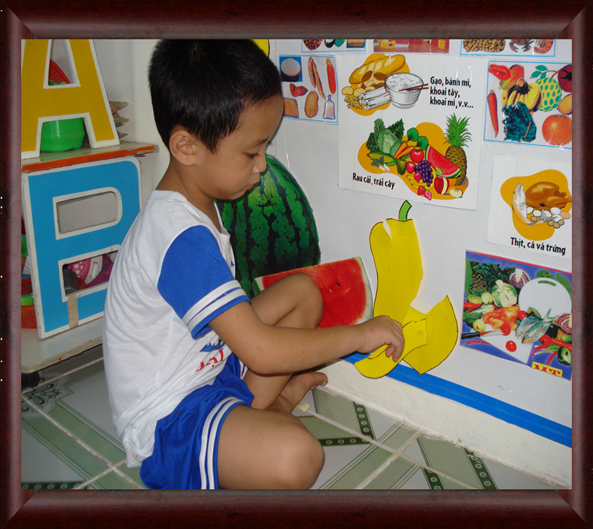 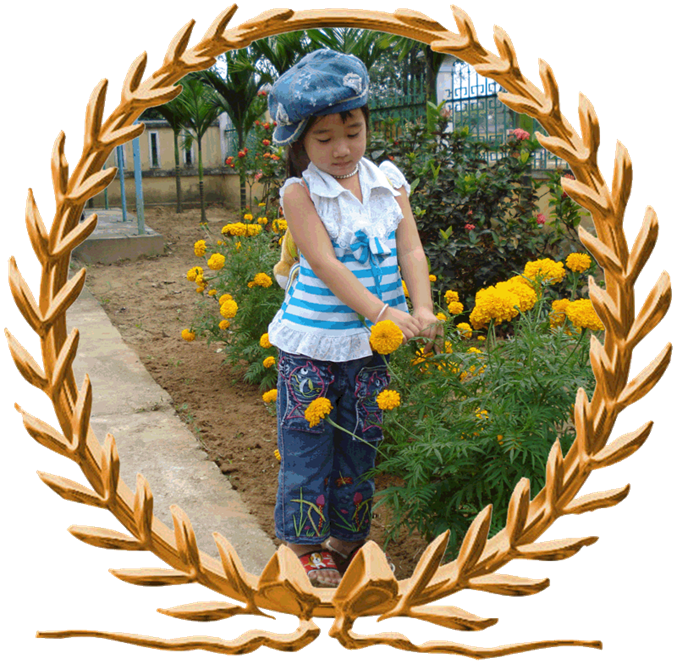 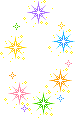 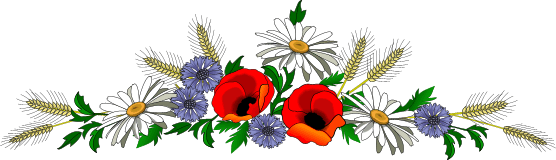 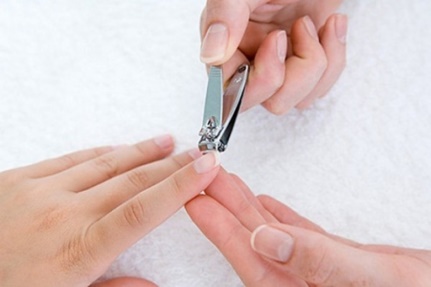 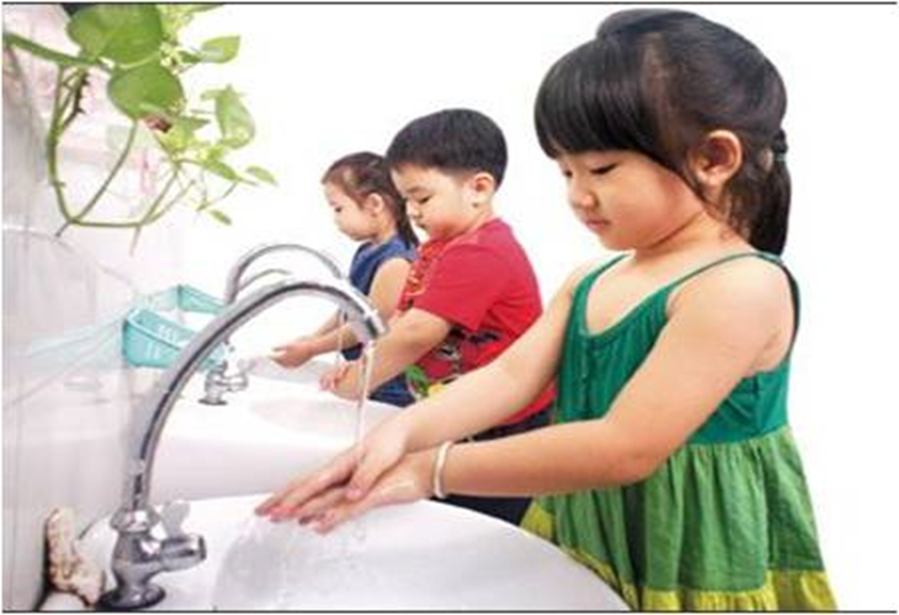 Những việc không nên làm
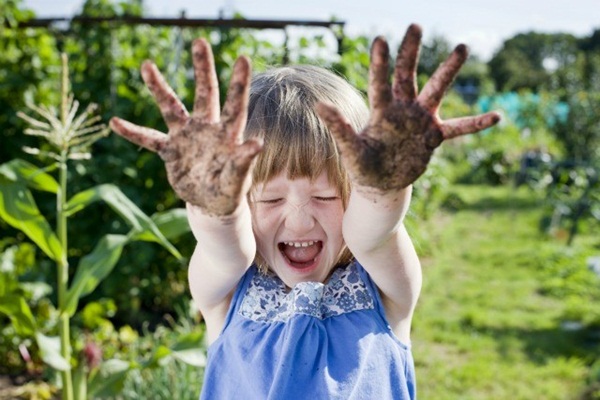 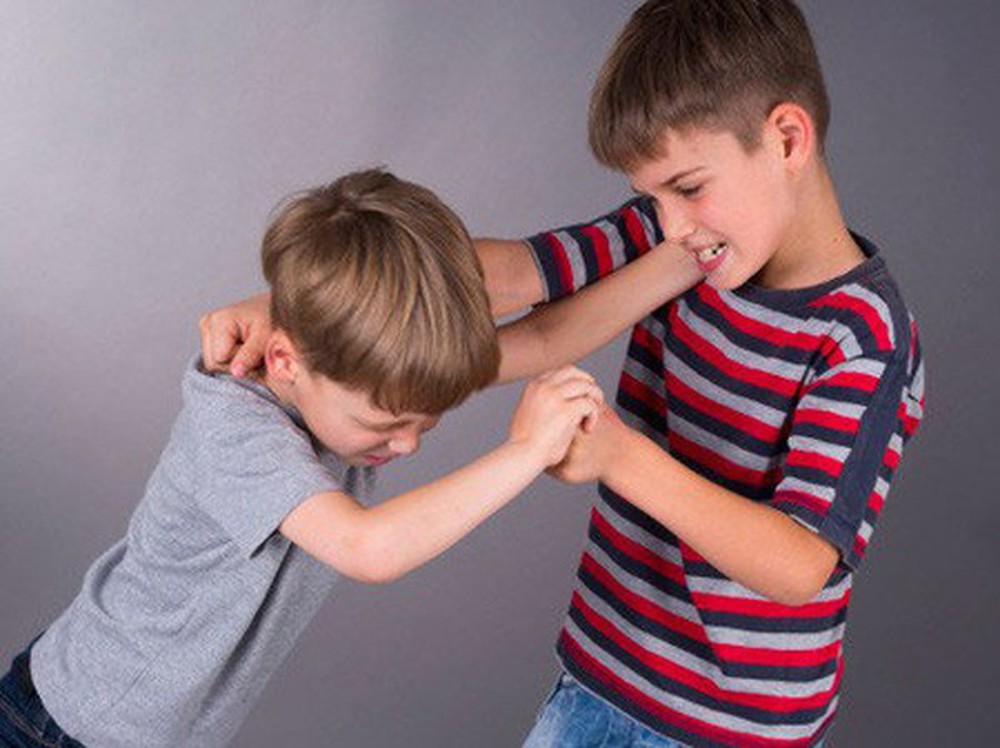 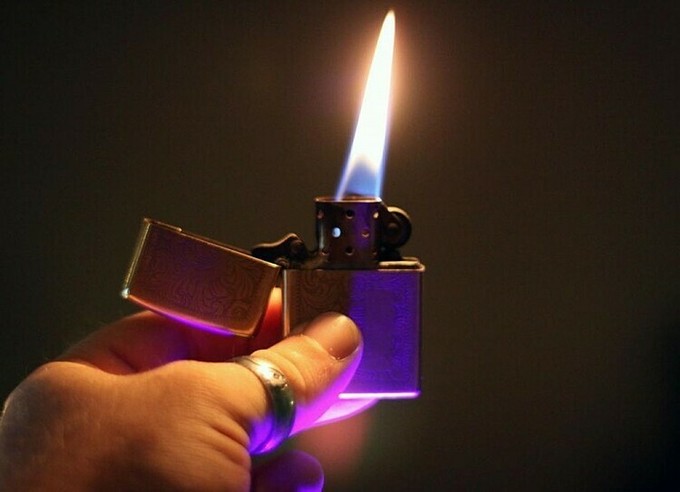 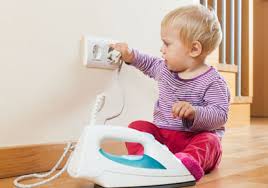 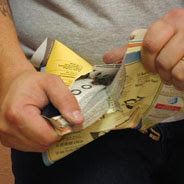 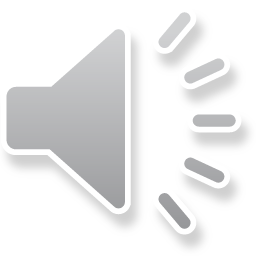 Ôn luyện củng cố
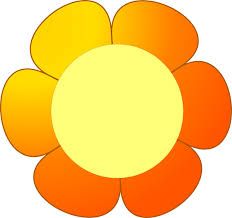 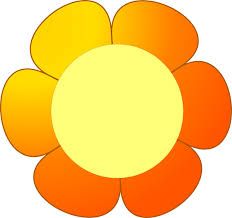 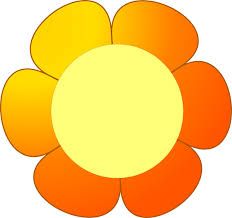 2
1
3
Câu 1: Một bàn tay có mấy ngón tay?
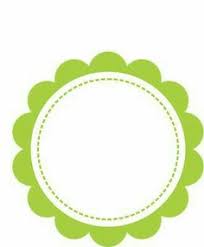 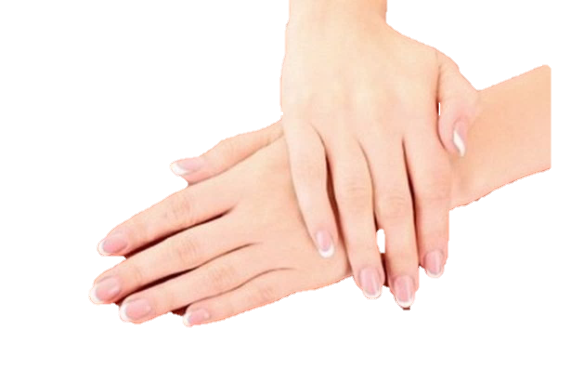 1
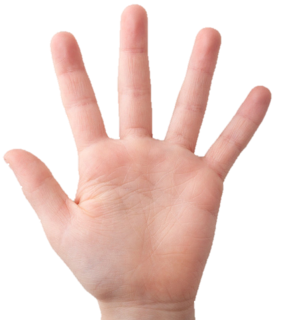 3
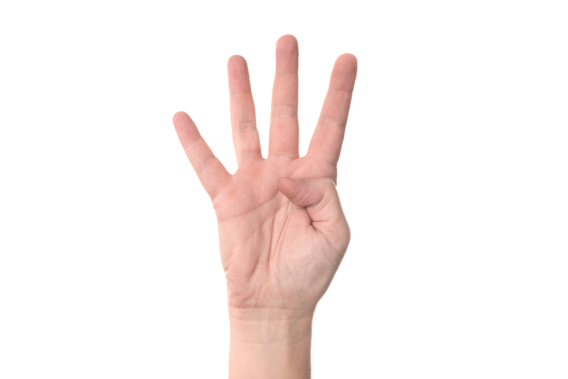 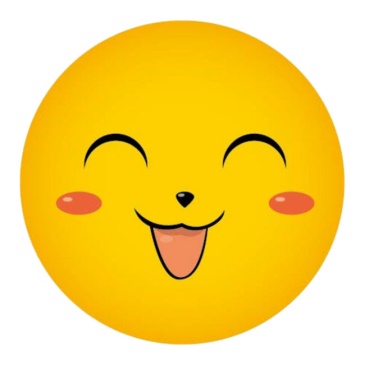 2
0
5
4
1
3
Tiếp nào
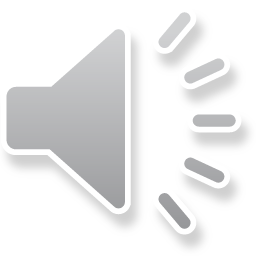 2
Câu 2: Làm thế nào để giữ đôi tay luôn sạch sẽ?
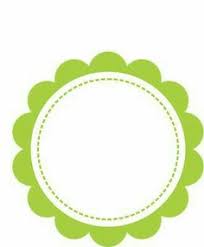 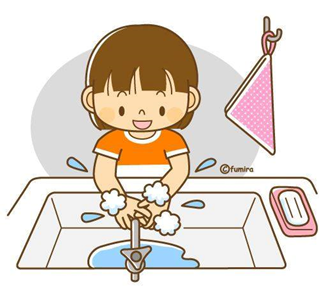 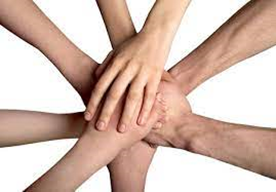 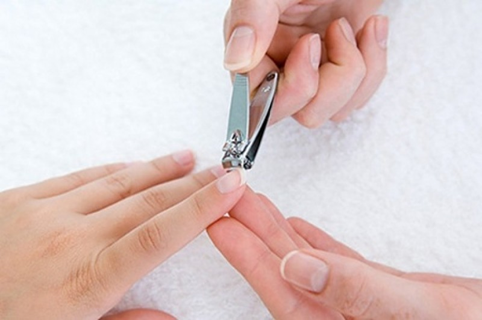 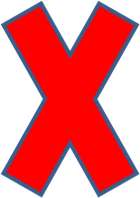 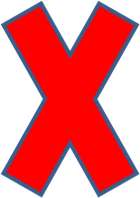 1
3
2
Cả 2 Phương án trên đều đúng
Cắt móng tay
Thường xuyên rửa tay bằng xà phòng, rửa đúng cách
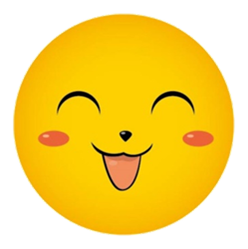 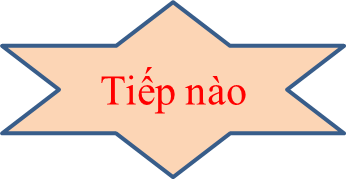 2
0
1
3
4
5
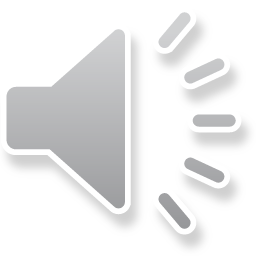 Câu 3: Các ngón tay cử động được là nhờ gì?
2
1
3
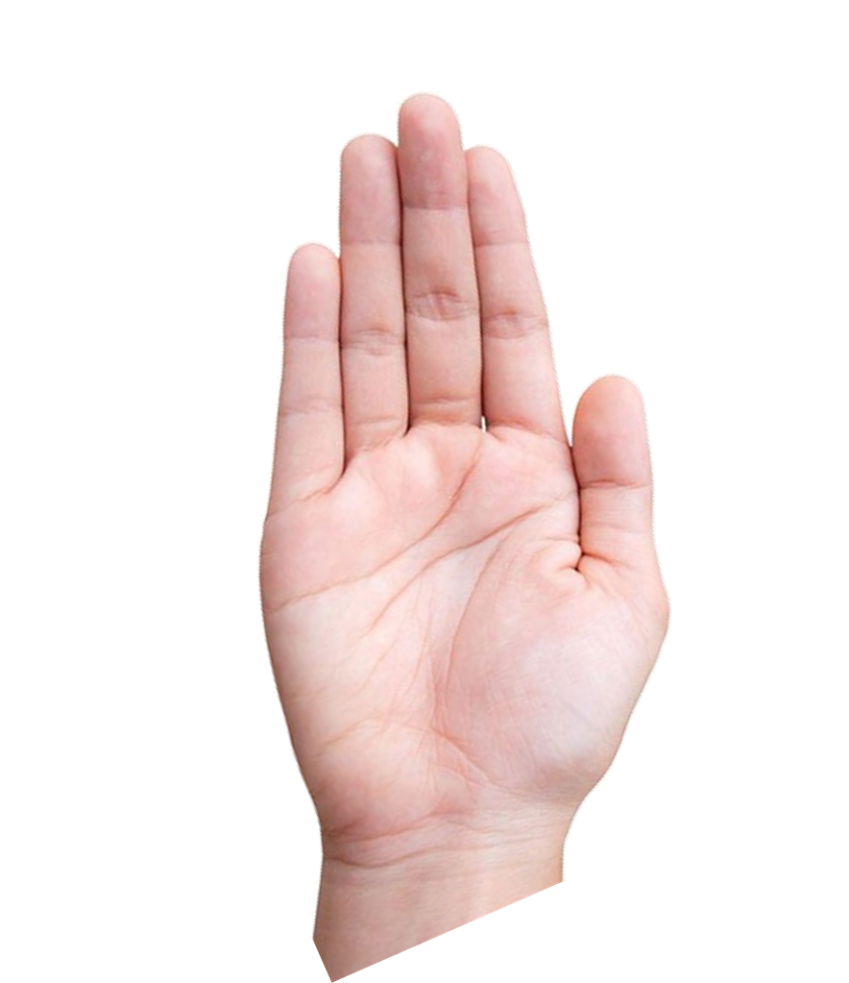 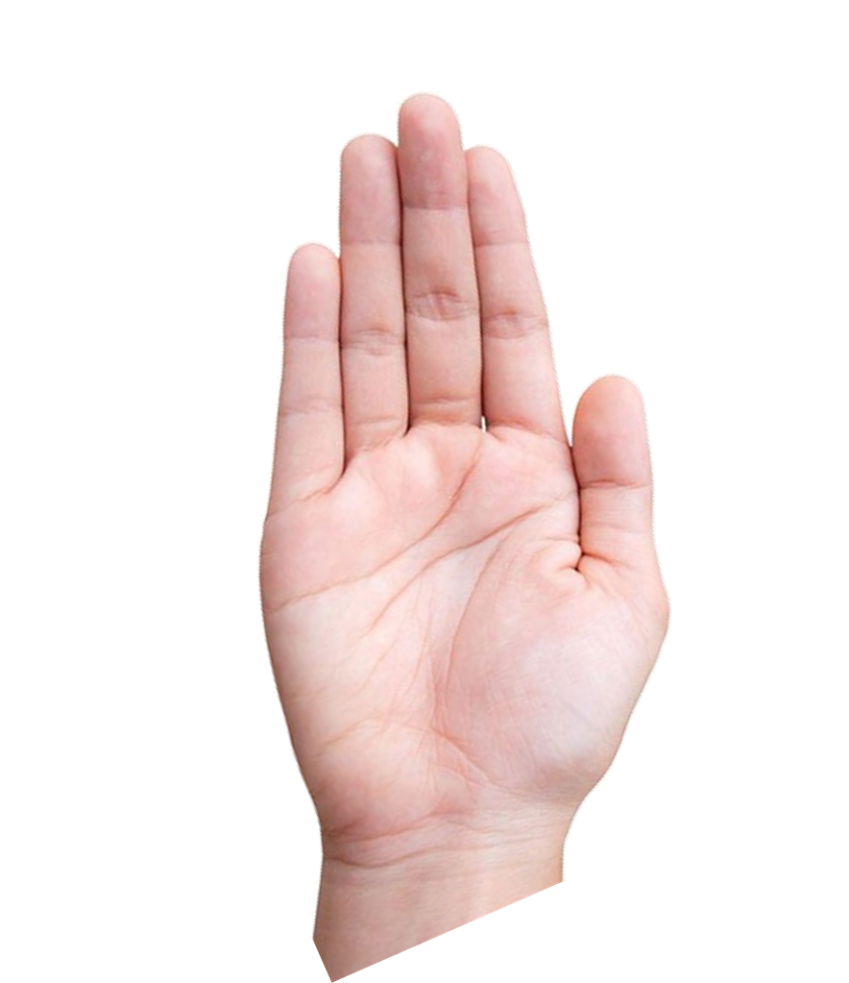 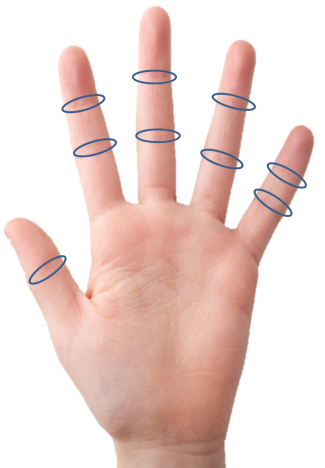 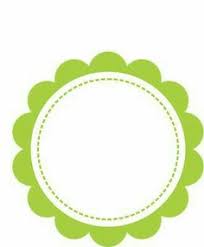 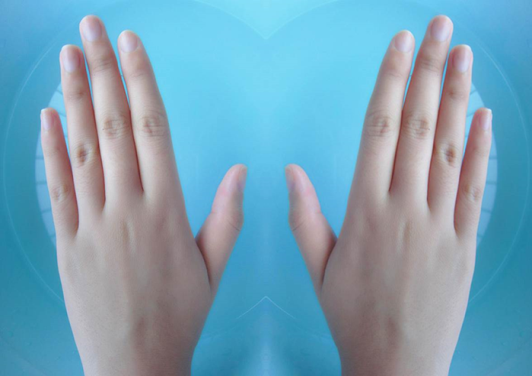 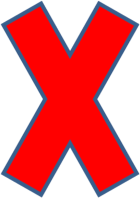 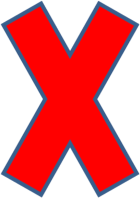 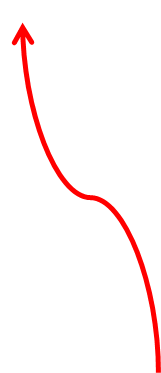 Mu bàn tay
Lòng bàn tay
Các khớp ngón tay
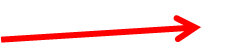 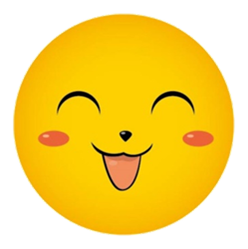 0
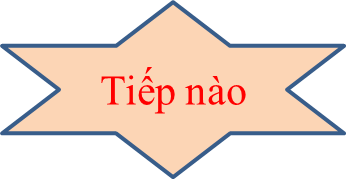 3
2
4
1
5
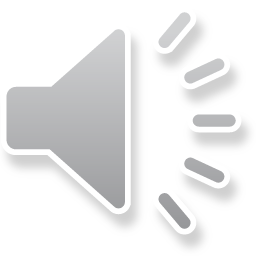 Trò chơi 2:Cắp cua bỏ giỏ
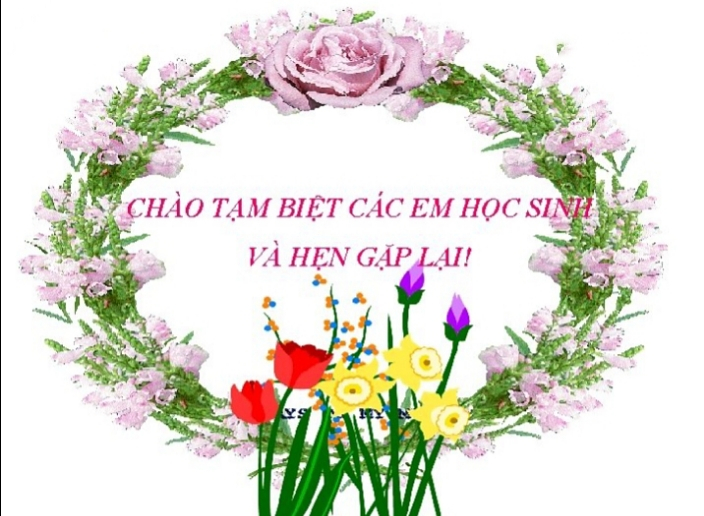 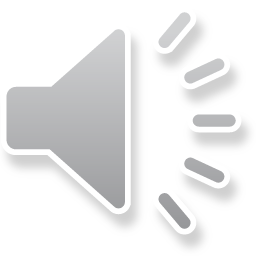